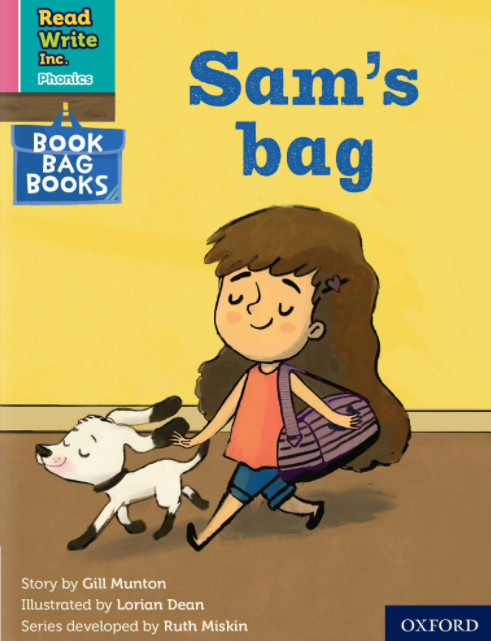 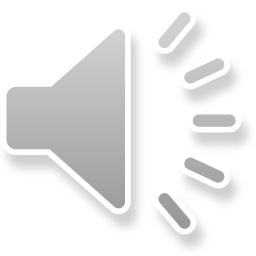 Speed Sounds
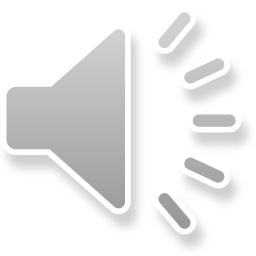 Speed Sounds
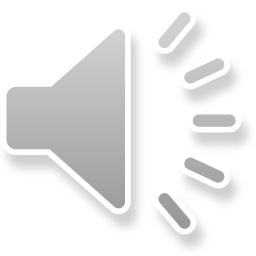 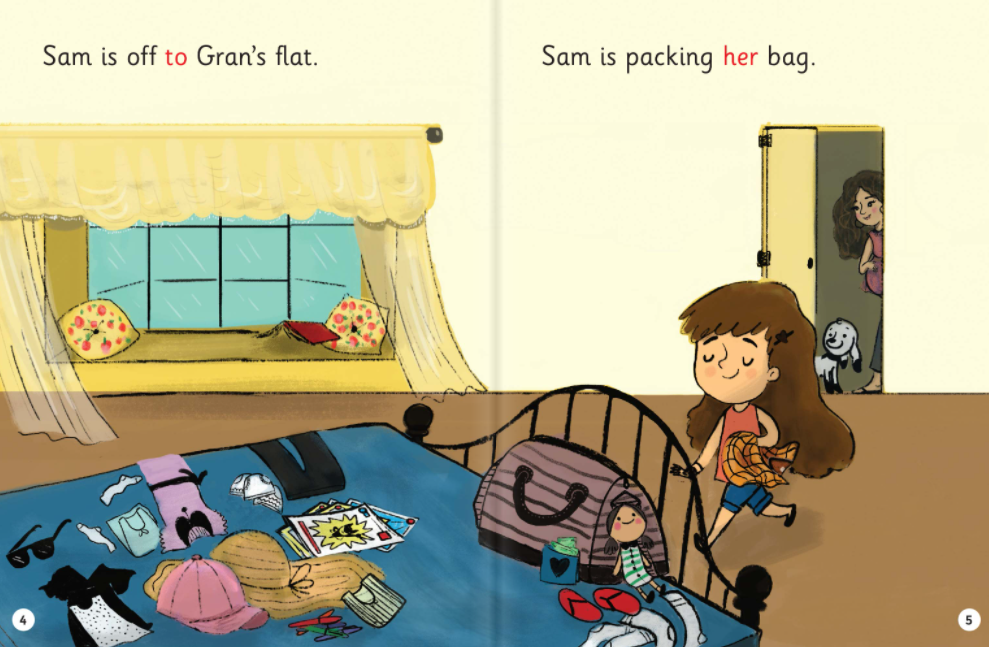 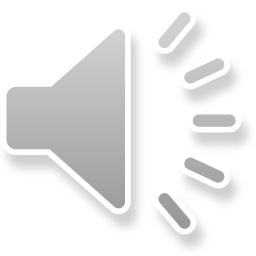 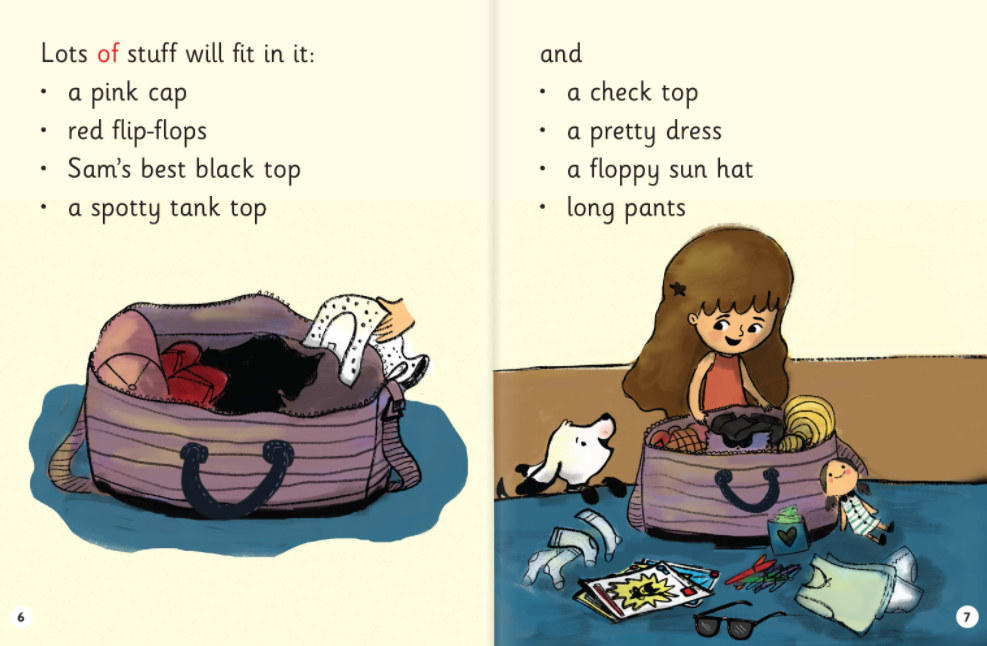 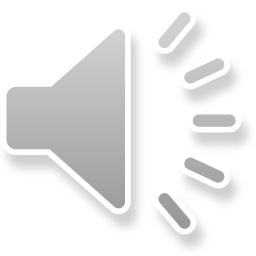 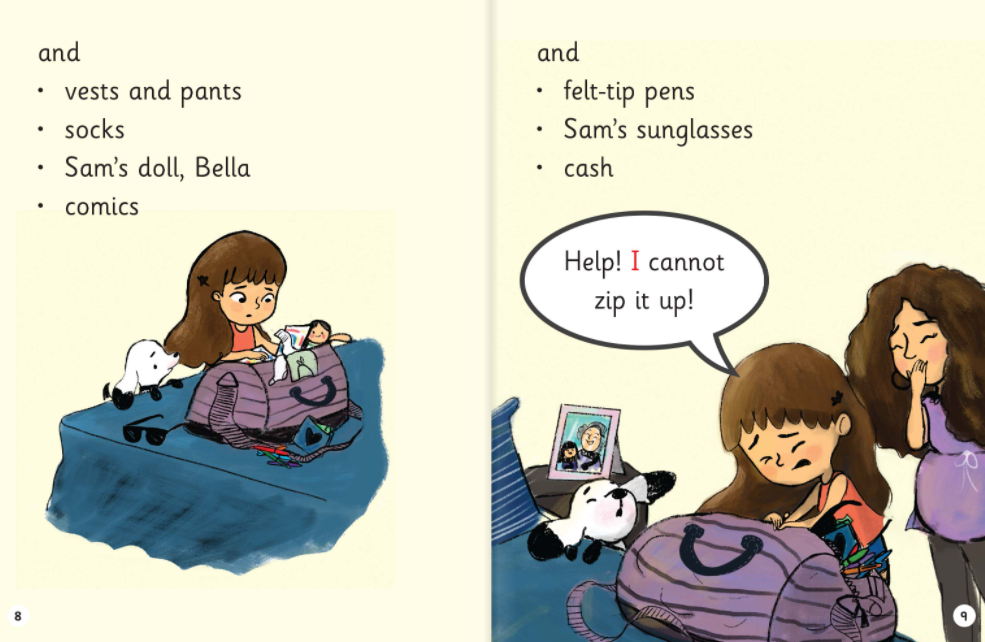 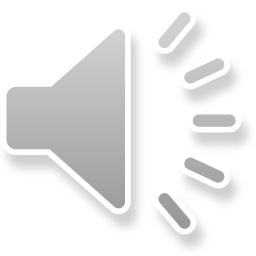 1. Where is Sam going?
2. What colour is Sam’s cap?
3. What is Sam’s doll called?
4. What does cash mean?
5. How is Sam feeling at the end?
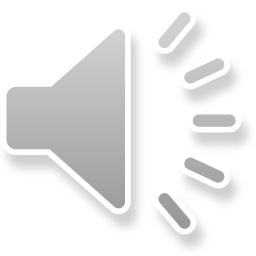